Key fob
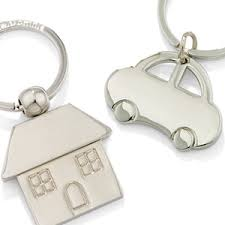 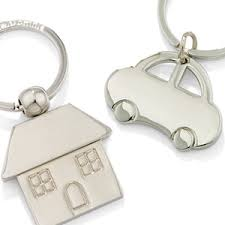 KIRSTY WEIGHILL
STEP 1 MASKING TAPE
COVER THE UNPROTECTED SIDE/S  OF YOUR PLASTIC WITH MASKING TAPE

THE REASON WE COVER IT WITH MASKING TAPE IS :

FOR PROTECTION THROUGHTOUT THE CONSTRUCTION 

 YOU CAN MARK ON MEASURMENTS WITHOUT ACTUALLY MARKING THE PIECE OF PLASTIC !
STEP 2MEASURMENTS
WITH A PENCIL MARK ON THE MEASURMENTS FOR YOUR KEYFOB ON THE MASKING TAPE 

MAKE SURE EVERY ANGLE IS RIGHT SO WHEN YOU CONSTRUCT THE KEY FOB IT IS PERFECT
STEP 3USING COPING SAW
PLACE YOUR PIECE OF PLASTIC IN THE VICE
USE THE COPING SAW AND SAW THROUGH THE PLASTIC UNTIL YOUR MARKED LINE
 DO THIS FOR ALL OF THE ANGLES YOU WANT TO CUT OUT/REMOVE
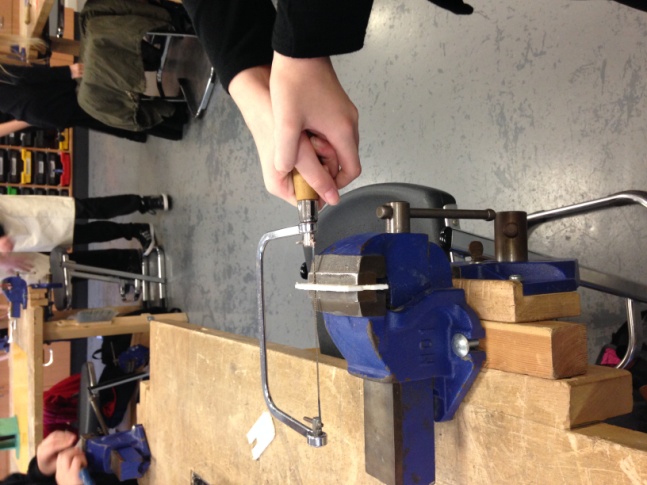 STEP 4DRAW FILING
MAKE  SURE YOUR PLASTIC IS IN THE VICE
WHEN DRAW FILING MAKESURE THAT THE DRAW FILE IS GOING HORIZONTALLY AND YUOR HANDS ARE AT EITHER SIDE LIKE THIS 
     WITH THE DRAW FILE GO
      FORWARDS AND 
     BACKWARDS QUITE 
     QUICKLY FOR A
     NICE SMOOTH EDGE
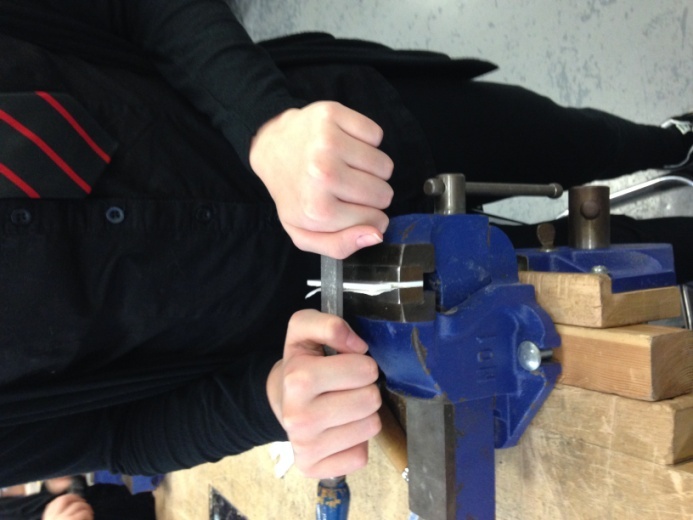 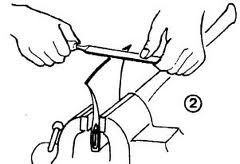 STEP 5WET AND DRY PAPER
GET A PIECE OF WET AND DRY PAPER
RUN IT UNDER WATER 
WRAP THE PAPER 
     ROUND YOUR DRAW 
     FILE AND DO THE SAME
     AS YOU DONE WITH 
     DRAWFILING BUT THIS
     TIME WITH THE WET
     AND DRY PAPER
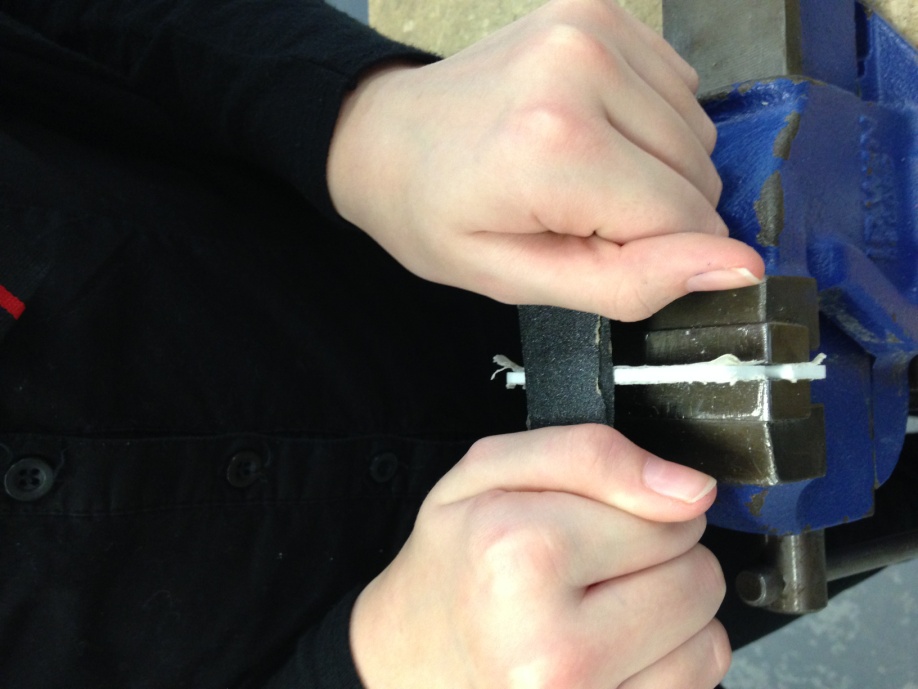 STEP 6 BRASSO
COLLECT A PIECE OF BRASSO
PLACE YOUR PIECE OF PLASTIC  IN THE VICE
RUB REALLY HARD WITH 
     THE BRASSO ON THE EDGES
     OF YOUR KEYFOB
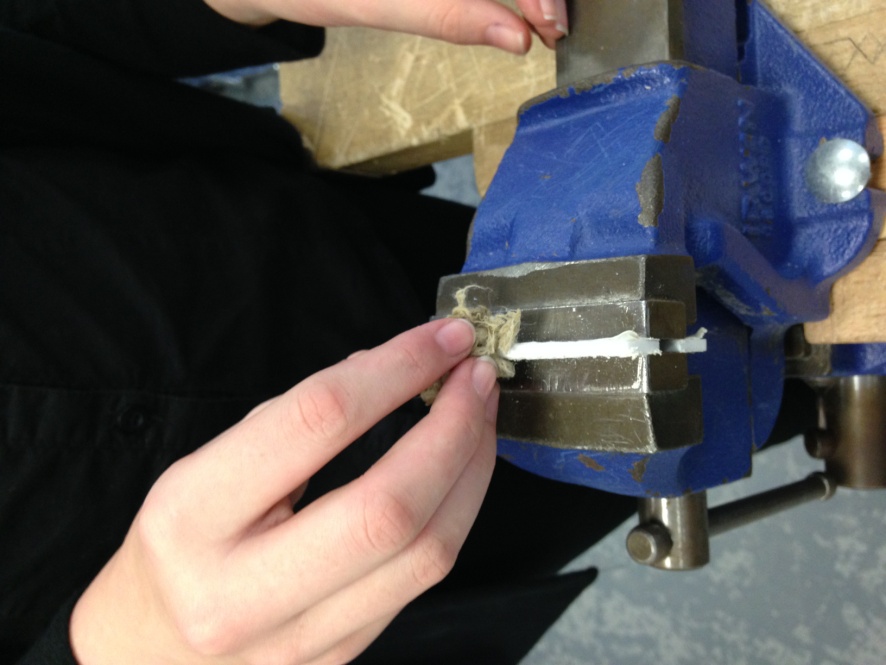 STEP 7CLEAN OF BRASSO
COLLECT A PIECE OF CLOTH
PLACE YOUR PLASTIC IN THE VICE
RUB REALLY HARD LIKE YOU DONE WITH BRASSO BUT THIS TIME MAKE SURE ALL THE EDGES ARE SHINY AND THAT THEY REFLECT
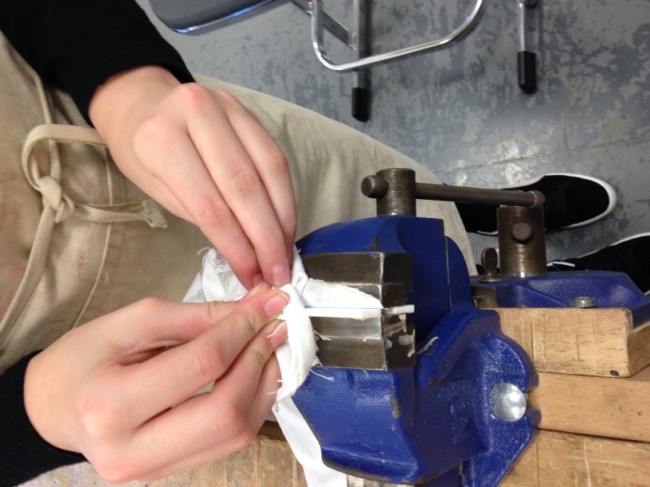 STEP 8DRILL HOLE
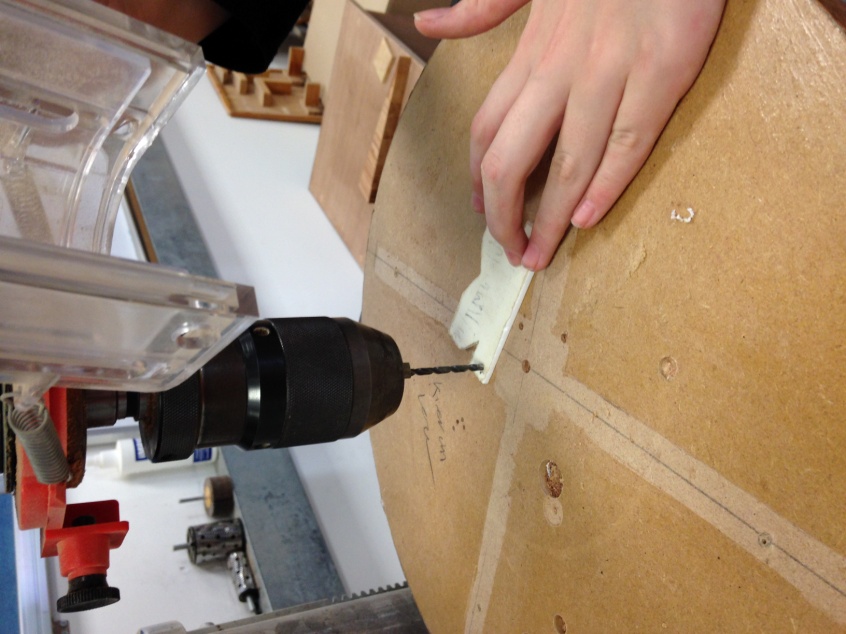 MARK ON YOUR MASKING 
    TAPE WHERE YOU WOULD 
     LIKE YOUR HOLE TO BE
     DRILLED
SLOWLY BRING THE DRILL DOWN AND DRILL THROUGH THE PALSTIC
MAKE SURE YOU ARE WEARING GOGGLES AND ARE DRILLING ONTO A FLAT SURFACE !!!!!
STEP 9REMOVE MASKING TAPE
SLOWLY REMOVE THE MASKING TAPE FROM YOUR PLASTIC
IF THERE ARE ANY GLUE MARKS ON THE PLASTIC THEN JUST RUB THEM WITH BRASSO THEN WIPE WITH A WHITE CLOTH
STEP 10ATTACH RING
ATTACH YOUR RING TO YOUR DRILLED HOLE
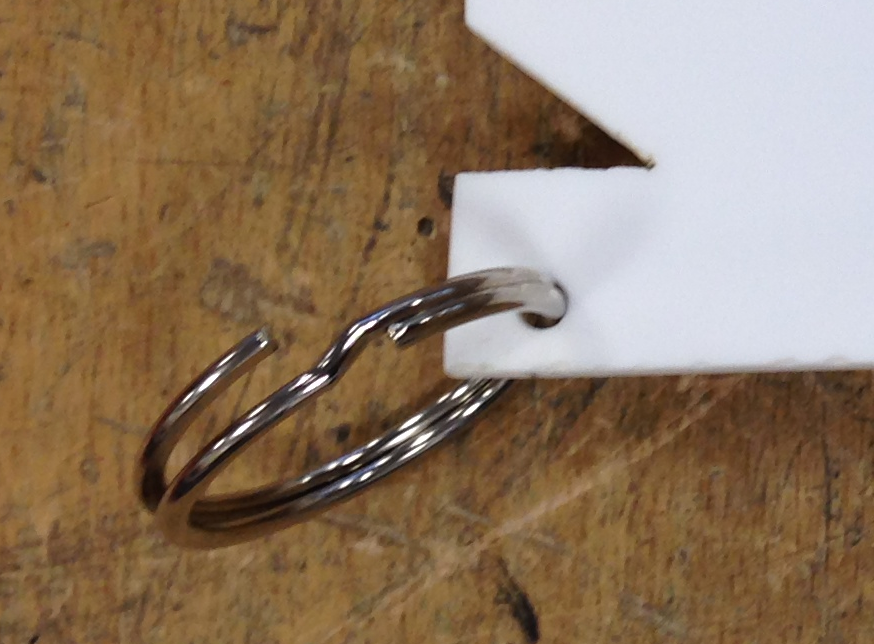 MY KEY FOBMY FINISHED KEY FOB
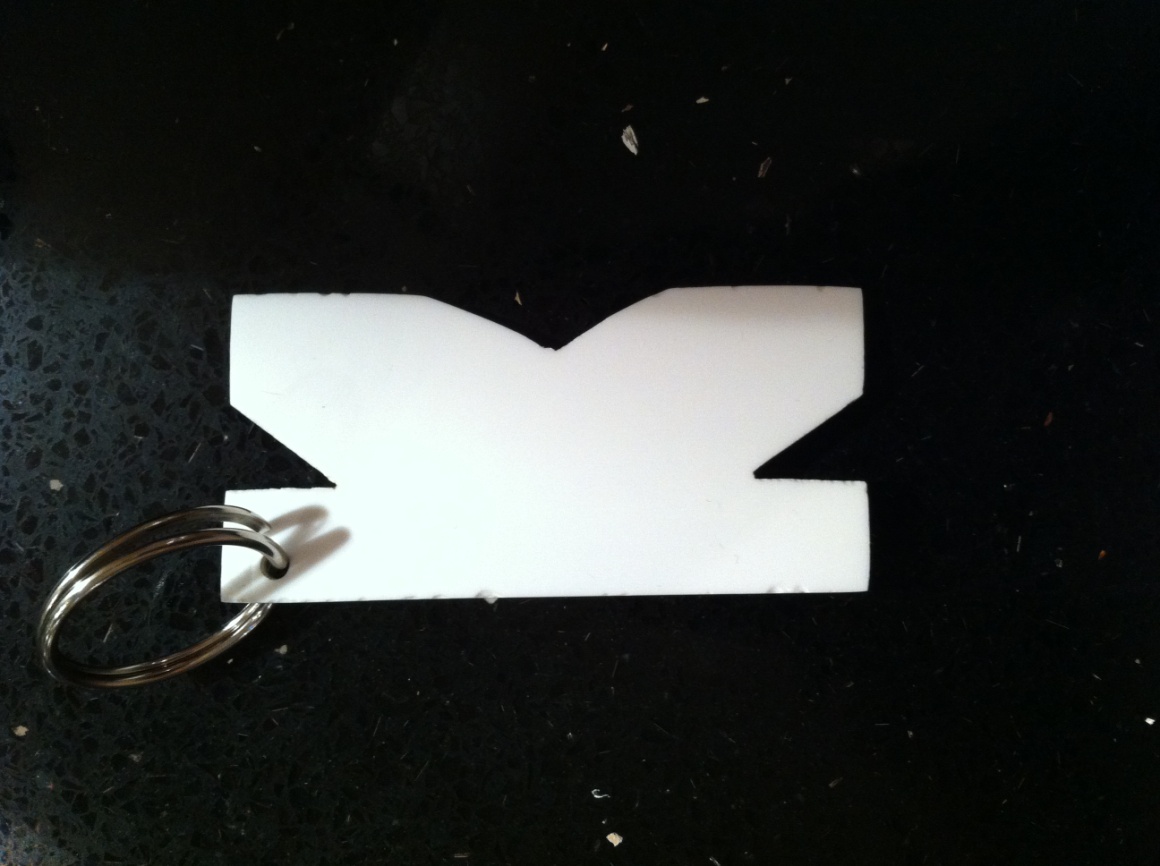